Технология изготовления оптоволокна
Выполнил:
магистр 2-го года обучения, гр.21614
физико-технического факультета   
Денисов Сергей Викторович
Технологии производства оптоволокна всего три десятка лет. Это если считать от момента появления первых теоретических работ, в которых была показана принципиальная возможность создания световодов с приемлемым, менее 20 дБ/км, затуханием. 
Первые образцы, соответствующие этому требованию, были созданы в начале 70-х годов. 
Ранее же исследовались многокомпонентные составы стекла, предлагалось даже использовать капилляры с жидкостью.
 В конце концов, основным материалом для изготовления оптического волокна выбрали кварцевое стекло.
2
Изготовление кварцевых стекол осаждением из газовой фазы
3
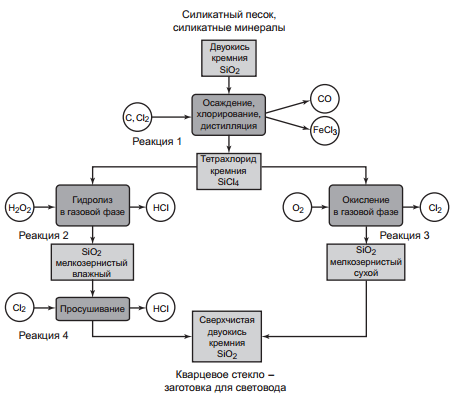 4
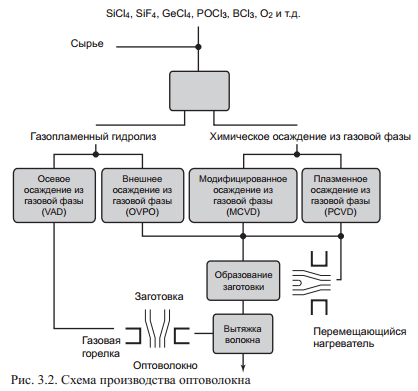 5
Процесс изготовления заготовки
 для оптоволокна
6
IVD - Inside Vapor Deposition
7
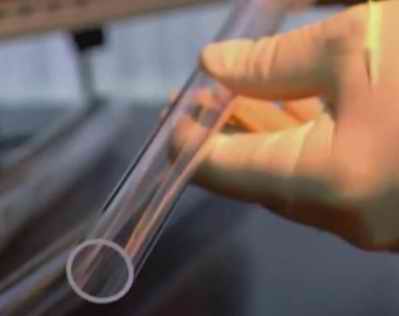 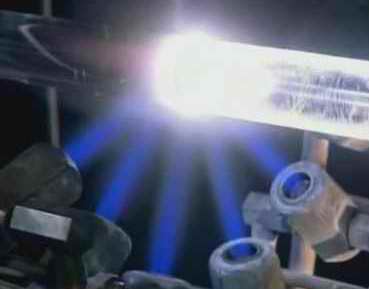 8
SiCl4  + O2       SiO2 + 2Cl2
Уравнение реакции
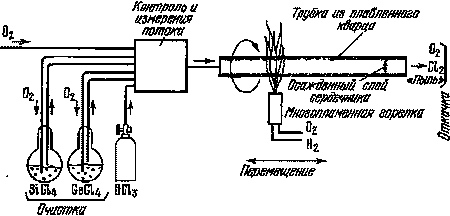 10
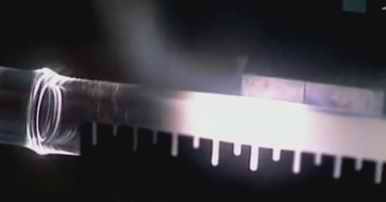 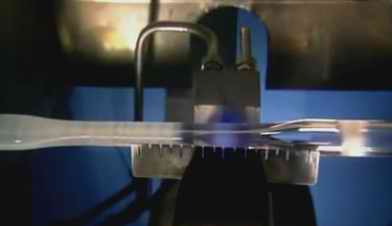 11
OVD - Outside Vapor Deposition
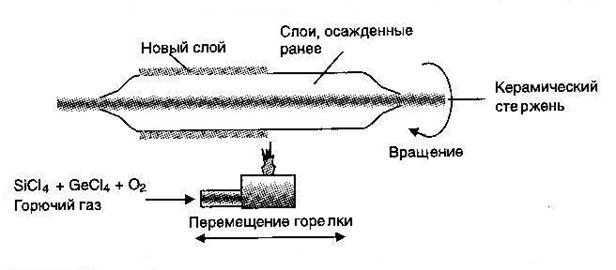 12
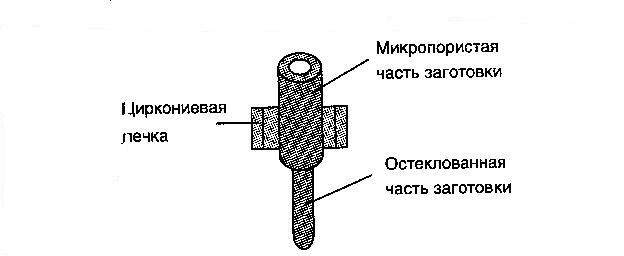 13
Преимущества метода:
•   отсутствие предела размера стержня заготовки;
•  осаждение, дегидрация и процессы спекания отделены друг от друга;
• отсутствие необходимости в какой-либо подложке в основание, возможность изготовлять все искусственные волокна. 
е, 
Неудобства метода: 
•   все химические реакции происходят на открытой площади, что способствует более легкому доступу для примесей;
• смещение исходного материала может причинять структурные нару- шения в центре ядра; 
• во время снятия сырьевого материала с заготовки на внутренней стенке трубки происходит натяжение, которое приводит к появлению трещин и иных нарушений в структуре волокна.
14
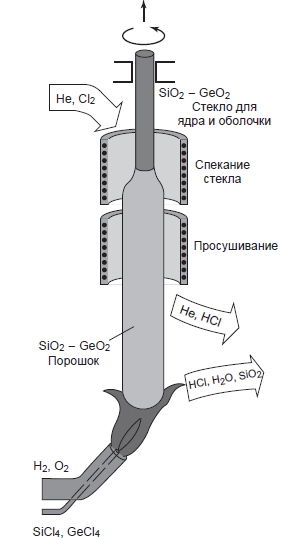 VAD – 
Аxial Vapor Deposition
15
Преимущества метода:
 • заготовка для оптоволокна может быть сделана непрерывно бесконечной длины;
 • пламя горелки не двигается;

Неудобства метода:
 • трудное управление пламенем для того, чтобы сделать необходимый профиль;
 • трудности в изготовлении волокна с широкой полосой пропускания.
16
Вытяжка оптоволокна из преформы
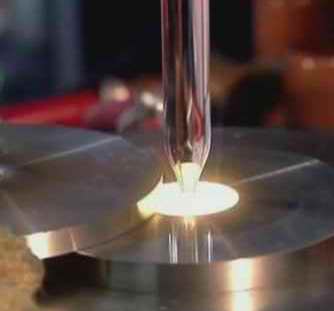 17
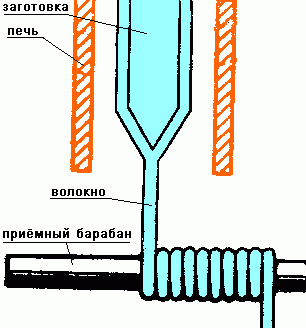 18
Печь  для вытяжки волокна, должна иметь  характеристики: 

• легко регулируемая атмосфера и температура в печи; 
• печь не выделяет сажу или пыль, посторонние частицы, и т.д; 
• печь выдерживает высокую температуру;
• простое обслуживание печи;

Для разогрева кварцевого стекла могут быть использованы  печи: 

• кислородно водородная горелка; 
• печь электрического сопротивления (графит
• печь индукционного обогрева (графит); 
• печь на двуокиси циркония; 
• CO2 лазер
19
Список использованных источников
В.А. Гуртов. Оптоэлектроника и волоконная оптика. Изд. ПетрГУ. Петрозаводск. 2006г.
http://www.referatik.com.ua/subject/81/35467/ Технология
http://izmer-ls.ru/o_p.html - Технология производства оптоволокна
http://studopedia.net/10_134400_sVD--metod-vnutrennego-osazhdeniya.html
http://optokon.ua/news/proizvodstvo-opticheskikh-volokon
http://izmer-ls.ru/o_2.html
20